Préparé par Szilvia Földi le 14 mars 2021
Készítette Földi Szilvia 2021.03.14-én
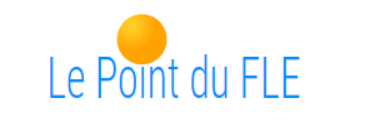 Apprendre et enseigner le français - FLE
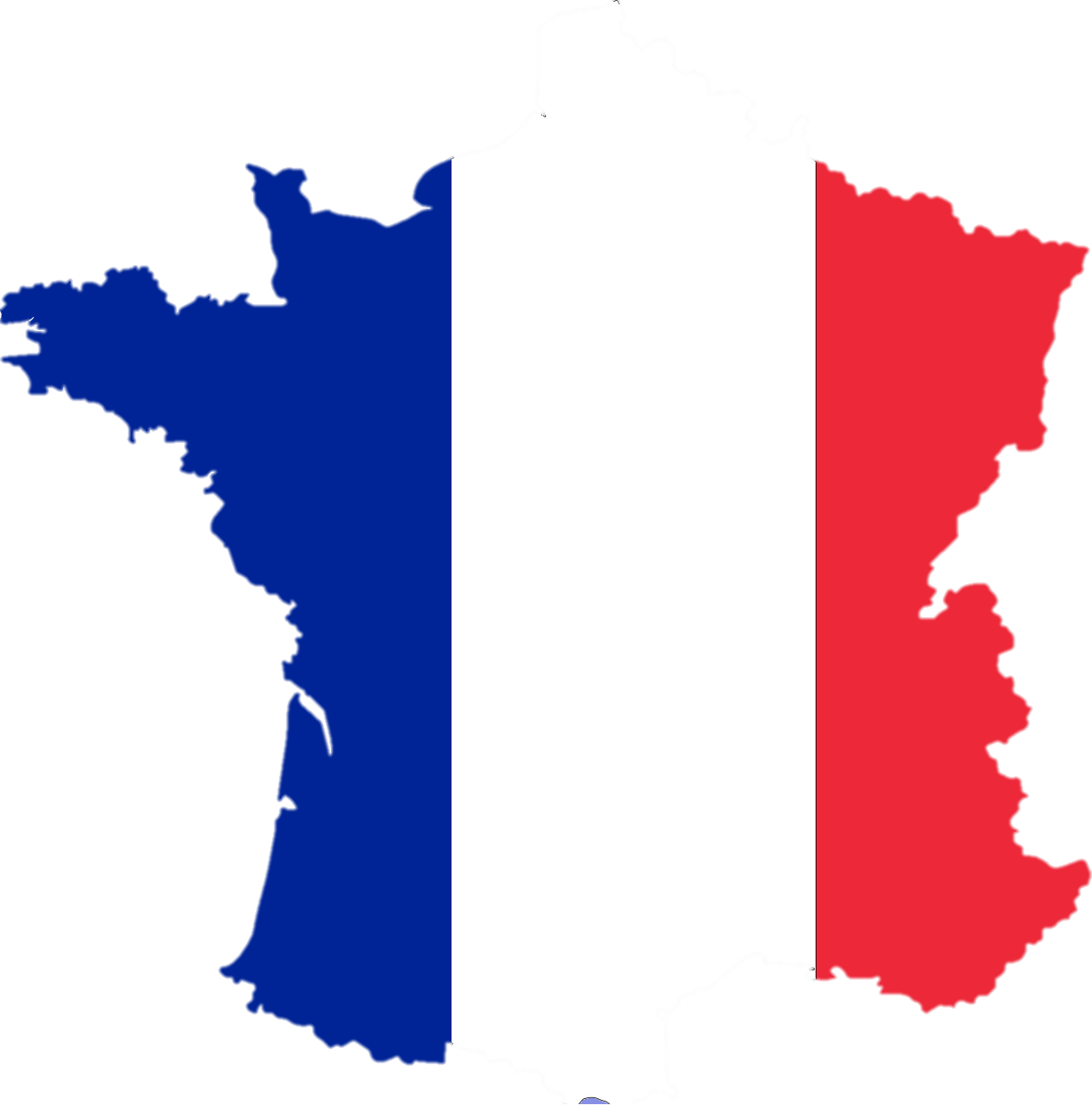 A francia nyelv tanulásának és gyakorlásának 
-közel- végtelen tárháza
Mi is ez?
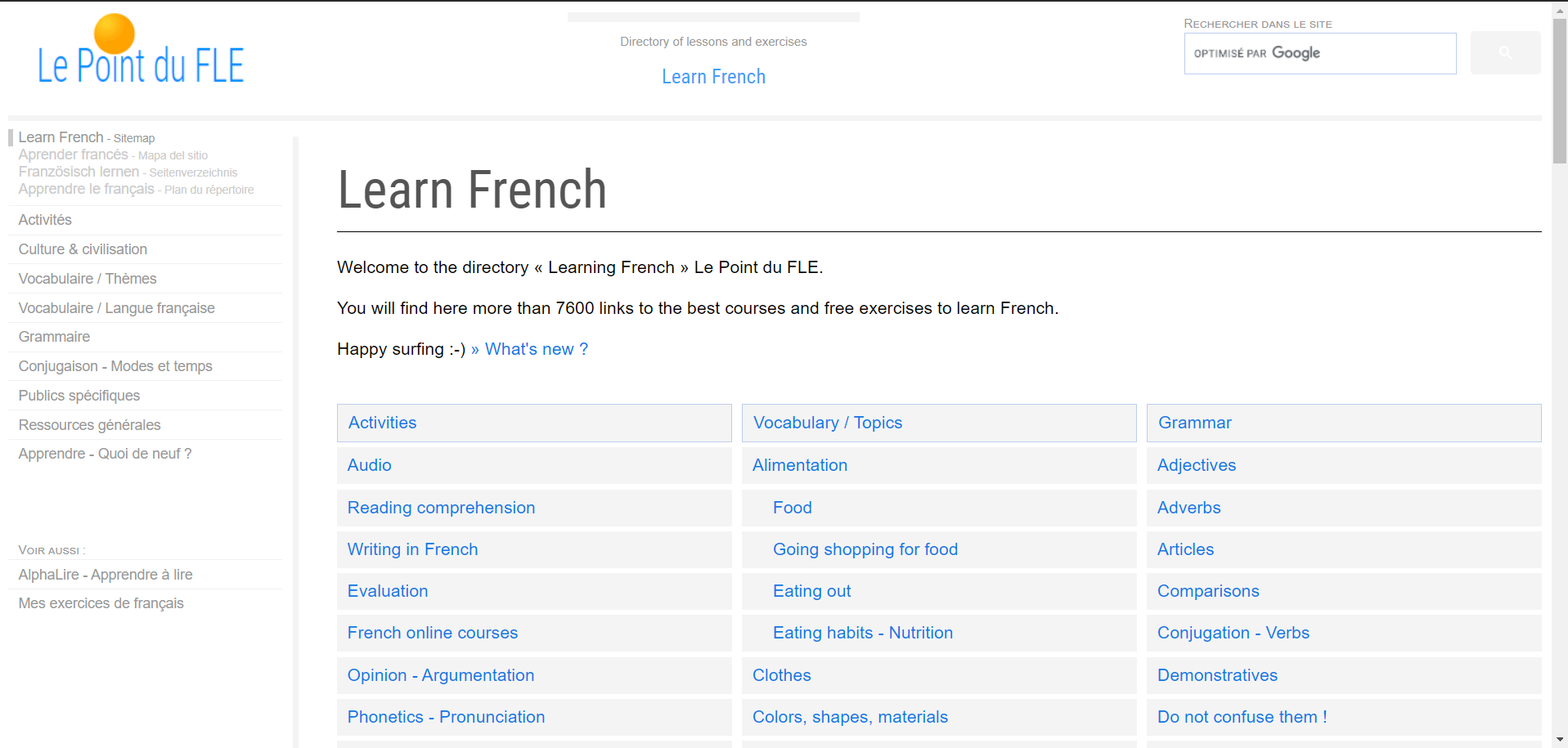 A Le Point du FLE egy, az interneten keresztül -mindenki számára- elérhető oldal, ahol a francia nyelvet tanuló illetve tanító felhasználók ismerkedhetnek meg a francia nyelv rejtelmeivel 
Az oldal linkje: https://www.lepointdufle.net/ 
A félreértések elkerülése érdekében a továbbiakban az oldal angol nyelvű megjelenítését fogom használni
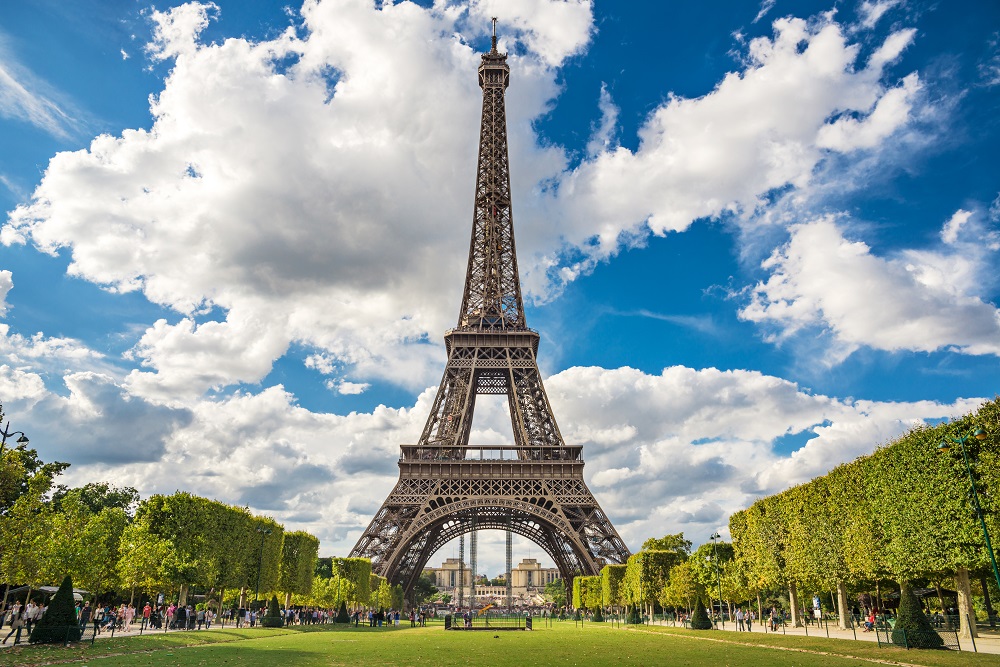 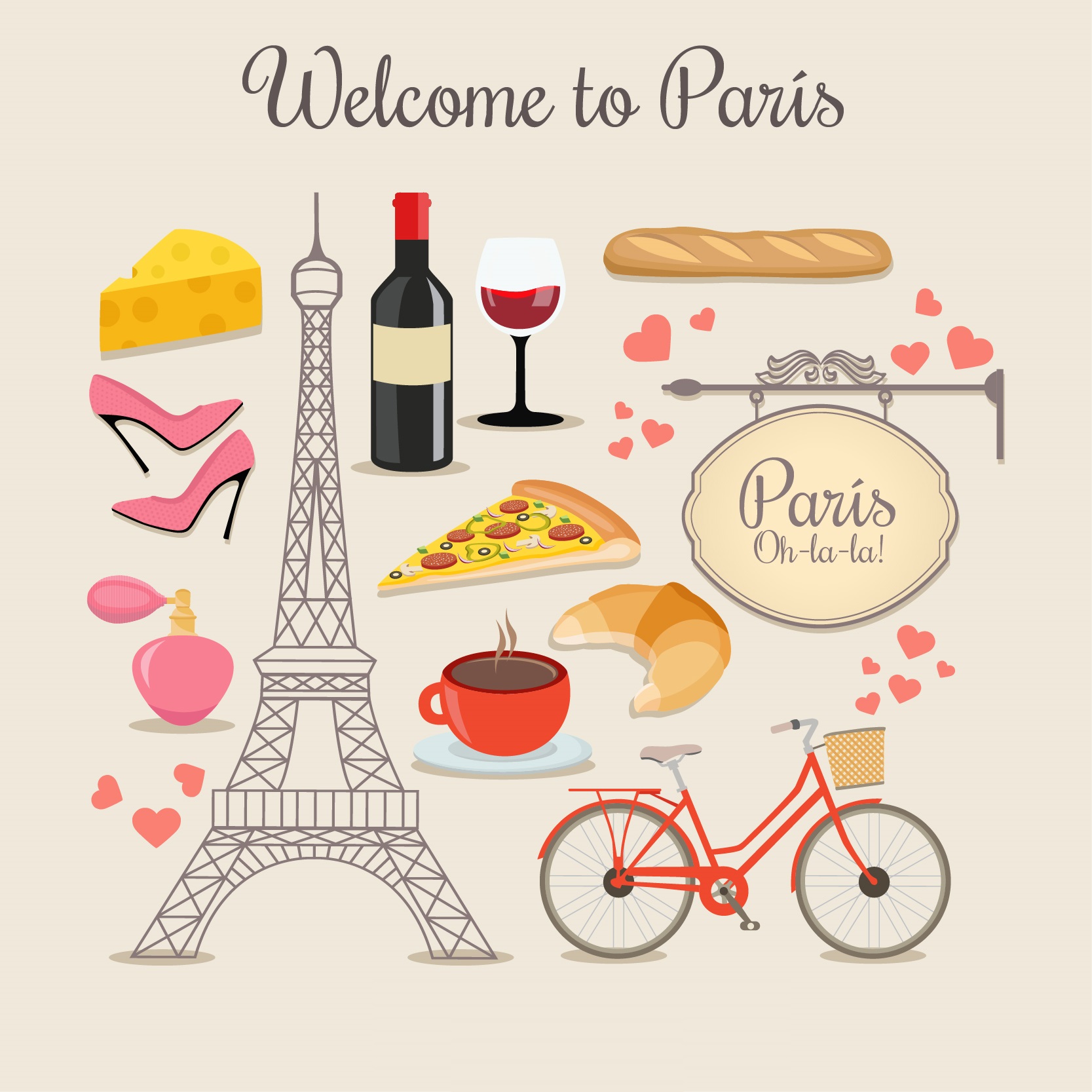 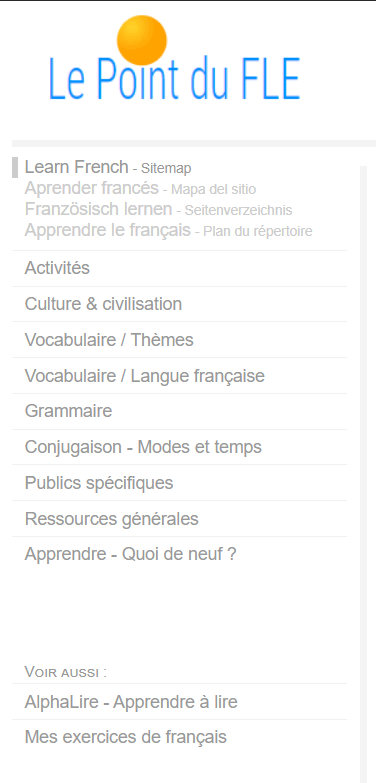 Ugyan angol, spanyol, német és természetesen francia nyelven is nézhetjük az oldalt, a menüsor és a választási lehetőségek mindig francia nyelvűek maradnak

A menüsor bal oldalt látható, melynek segítségével eldönthetjük mit szeretnénk tanulni/gyakorolni, illetve hogyan

Például: Activities-tevékenységek 
Audió
Szövegértés
Írásbeli nyelvfejlesztés
Helyesírás
    Grammar-nyelvtan
A nyelvtan összes pontja
Ömlesztett nyelvtani feladatok
Gyakori kérdések a francia nyelvről
Nehézségek a megkülönböztetésben
Menüsor
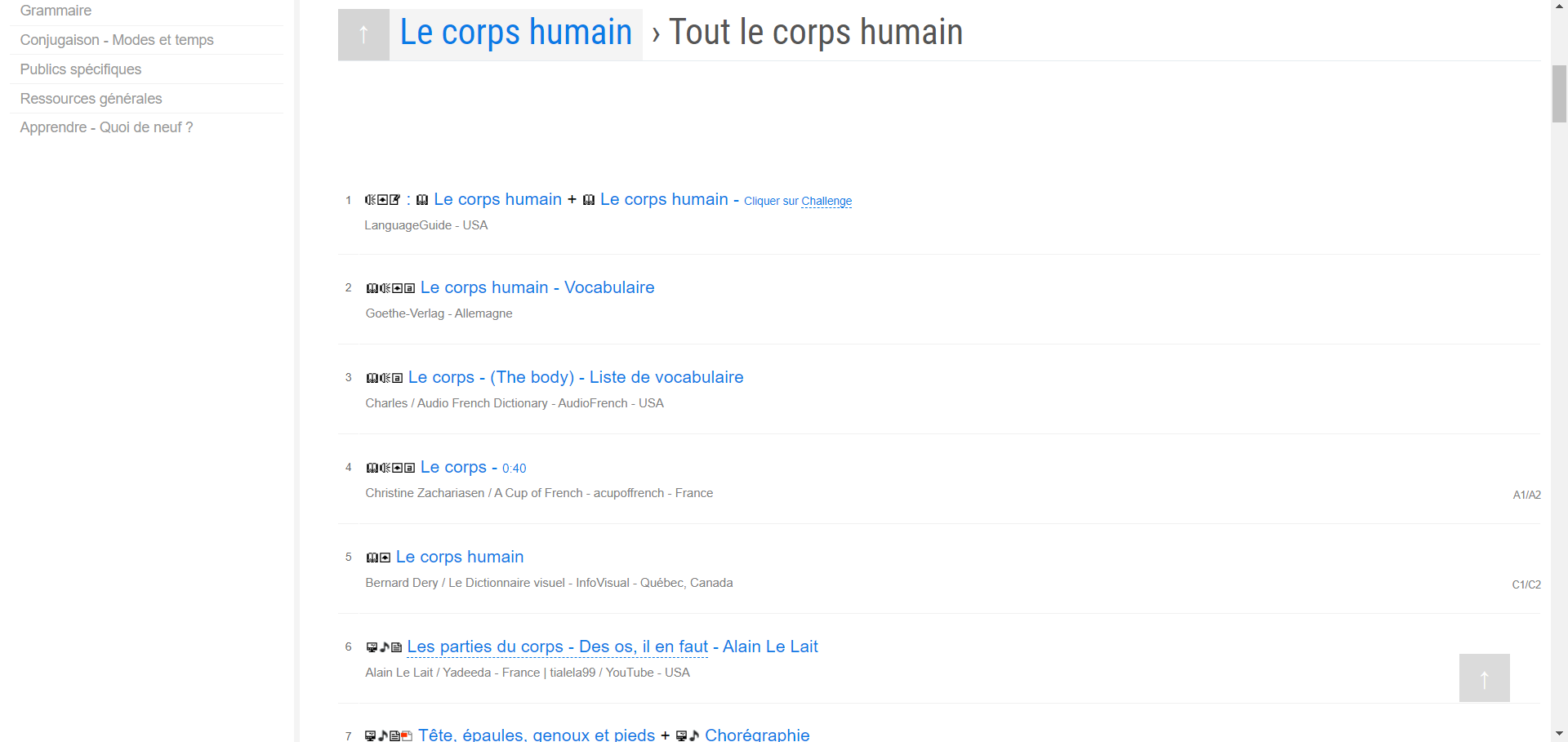 Példa feladatra-testrészek
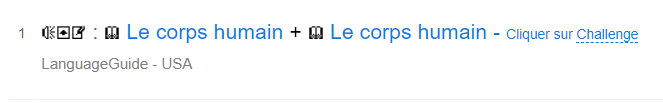 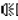 Audió anyag megnyitása
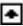 Feladat oldalának megnyitása
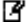 Feladat megnyitása
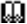 Oktatóanyag megnyitása
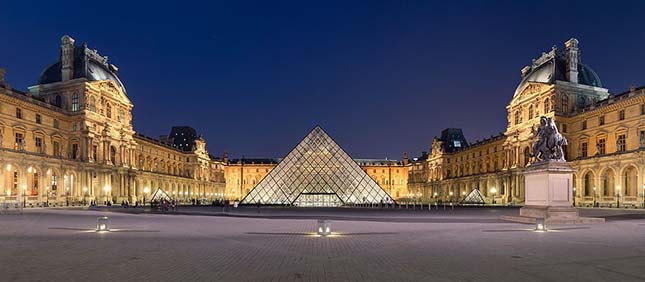 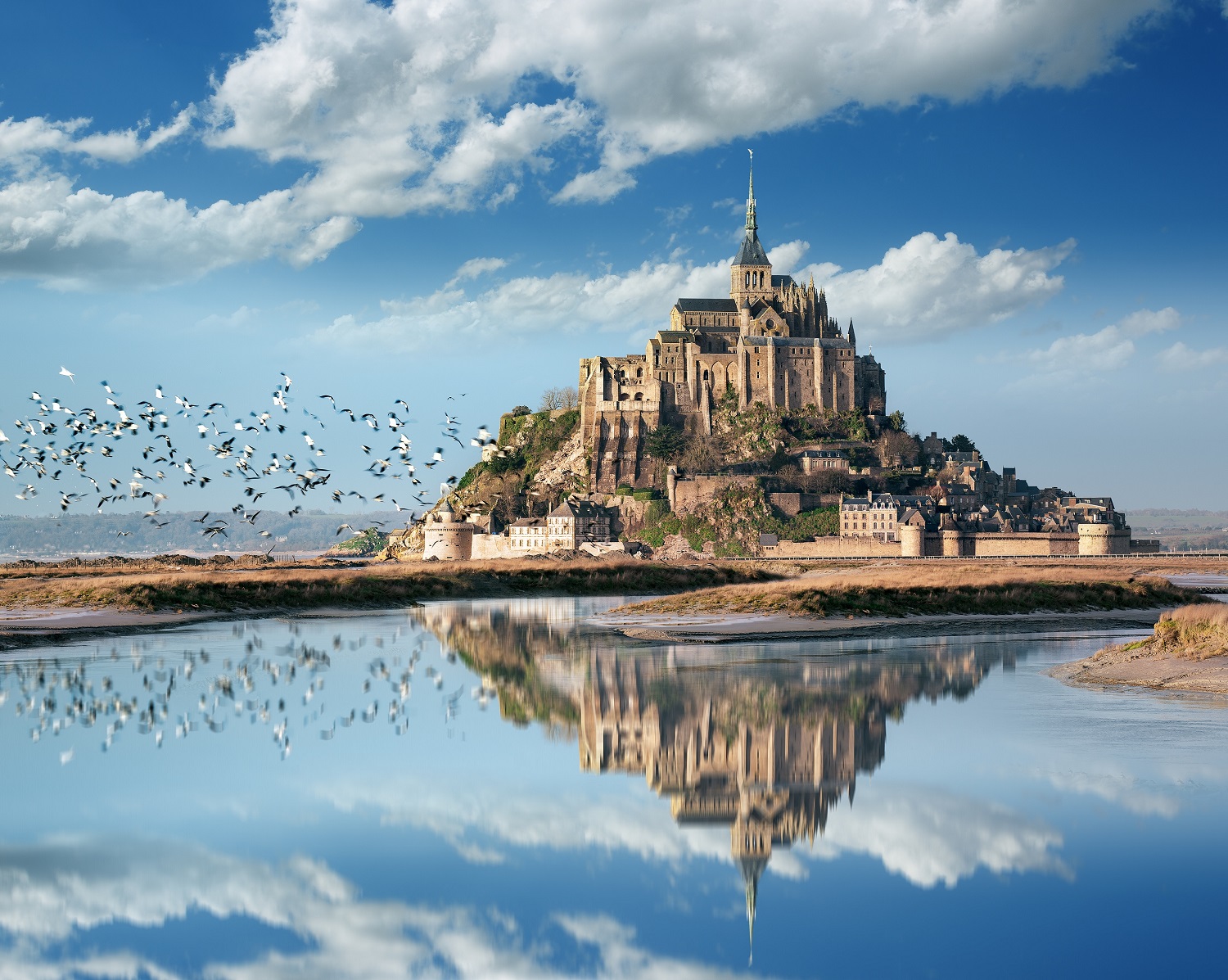 Ebben az esetben az oldal átirányít egy másik portálra, ahol egy interaktív feladat található:
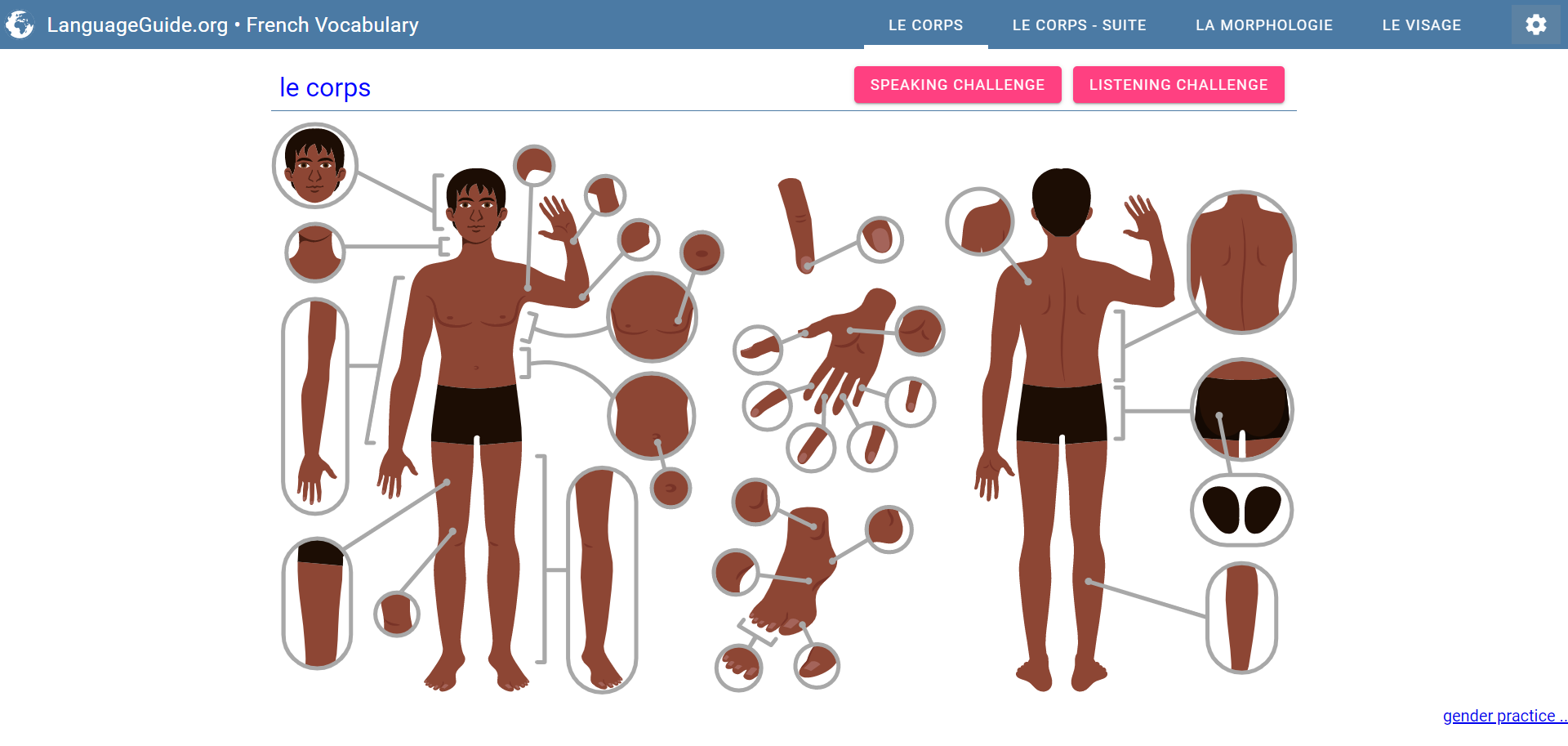 Összességében
Rendkívül hasznos, sokoldalú, stabilan felépített portál (nincsenek bugok, ritka fagyás)
Minden nyelvi terület egy helyen megtalálható
Sokféleképpen tanulhatunk (oktatóanyagok) és gyakorolhatunk (rengeteg feladat)
Más oldalak feladatait is összegyűjti ezzel is bővítve a saját „kínálatát”
Pontos válaszok, javítások, visszajelzések illetve magyarázatok
Több szinten (A1-C1-ig) lehet gyakorolni és tanulni
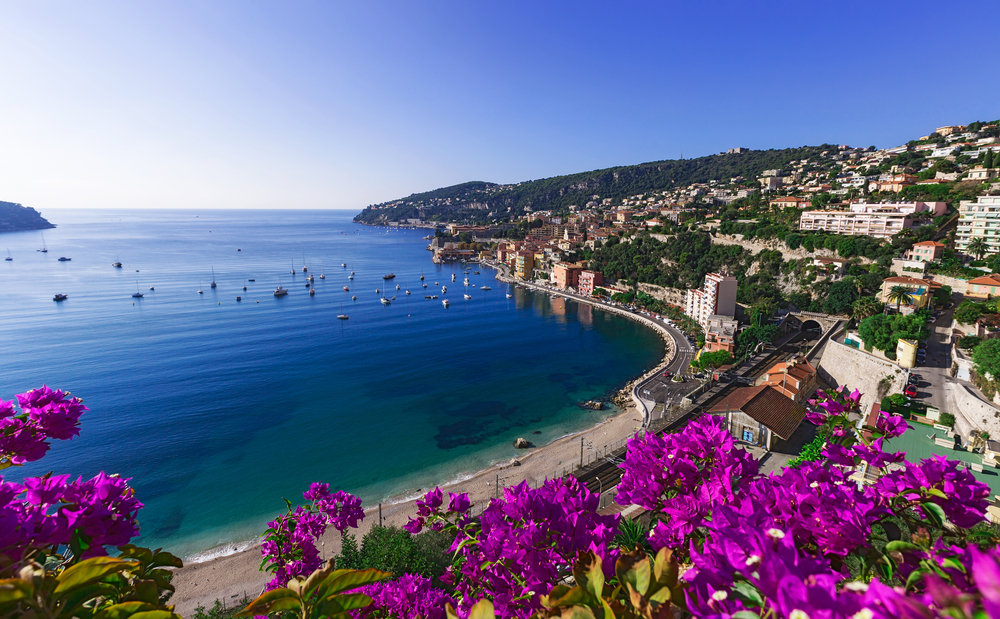 Köszönöm a figyelmet, további szép napot!
Kurzusvezető: Labancz Imre